Бюджет для граждан
Шекснинского муниципального района 
на 2024-2026 годы
На основании проекта бюджета района 
на 2024 год и плановый период 2025 и 2026 годов
Основные задачи бюджетной политики на 2024 – 2026 годы
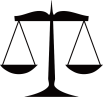 №1
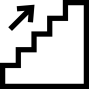 Обеспечение сбалансированности бюджета района
№2
Укрепление доходной базы бюджета
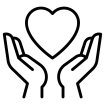 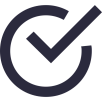 №3
№4
Сохранение социальной направленности бюджета
Безусловное исполнение принятых расходных обязательств
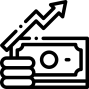 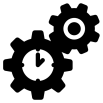 №5
№6
Реализация Указов Президента РФ
Эффективное управление муниципальным долгом района
Основные подходы к формированию бюджета района
Сохранение социальной направленности бюджета за счет концентрации расходов на приоритетные направления
Программно-целевой принцип планирования бюджета района
14 муниципальных программ
Обеспечение софинансирования субсидий  из областного бюджета в полном объеме
Обеспечение реализации Указов Президента РФ, тыс.руб.
Обеспечение публичности процесса управления финансами
Информационный ресурс   
«Открытый бюджет» «Бюджет для граждан»
 Размещение информации 
о бюджетном процессе на ЕПБС РФ
Официальная группа 
Финансового управления района 
в социальной сети «Вконтакте»
Основные параметры бюджета района на 2024-2026 годы, млн.руб.
Доходы бюджета – поступающие в бюджет денежные средства
Расходы бюджета – выплачиваемые из бюджета денежные средства
Дефицит бюджета – превышение расходов бюджета над его доходами, 
профицит бюджета – превышение доходов                        над его расходами
Динамика налоговых и неналоговых доходов бюджета района, млн.руб. (на основе базового варианта прогноза социально-экономического развития района)
Безвозмездные поступления в бюджет Шекснинского муниципального района, млн.руб.
Безвозмездные поступления– 
денежные средства из других бюджетов бюджетной системы в виде межбюджетных трансфертов, а также от физических и юридических лиц
Дотации– 
предоставляются без определения конкретной цели их использования
Субсидии – 
предоставляются на условиях долевого финансирования
Субвенции – 
предоставляются на финансирование государственных полномочий
Расходы бюджета 
Шекснинского муниципального района
Согласно Бюджетному кодексу Российской Федерации расходы бюджета  любого уровня группируются по единым разделам и подразделам классификации расходов
Расходы на финансирование отраслей социальной сферы 48,4 %
Расходы бюджета района по разделам бюджетной классификации, млн.руб.
Cоциально-значимые объекты района, млн.руб.
ИНИЦИАТИВНОЕ БЮДЖЕТИРОВАНИЕ
Реализация 
национальных проектов
Реализация объектов в рамках капитальных вложений
2024 год – 77,8
2025 год – 9,7
2026 год – 9,6
2024 год – 825,8
2025 год – 548,0
2026 год – 548,6
Реализация проекта «Народный бюджет»
Обустройство детских, спортивных и контейнерных площадок, мест отдыха
Приобретение костюмов для коллективов ДК, музыкального оборудования
Благоустройство территории , ремонт и установка памятников
Водоснабжение, водоотведение (устройство наружной канализации)
Устройство уличного освещения
Противопожарная безопасность (обустройство пожарных водоемов)
Расходы бюджета в рамках муниципальных программ
Муниципальная программа – документ стратегического планирования, содержащий комплекс планируемых мероприятий, взаимоувязанных  по задачам, срокам осуществления, исполнителям             и ресурсам, обеспечивающих наиболее эффективное достижение целей и решение задач социально-экономического развития района
Общедоступный информационный ресурс                               по муниципальным программам в сети «Интернет»: 
sheksnainfo.ru
Подпрограмма – неотъемлемая составная часть муниципальной программы, содержащая основные мероприятий, направленные на достижение целей и решение конкретных задач в рамках муниципальной программы
Цель программы – планируемый конечный результат решения проблемы социально-экономического развития района посредством реализации муниципальной программы, достижимый за период ее реализации
Целевой показатель  (индикатор) – количественно выраженная характеристика достижения цели или решения задач
Муниципальные программыШекснинского муниципального района, млн.руб.
Муниципальная программа «Развитие образования  Шекснинского муниципального района»
Цель:  обеспечение доступности качественного  образования,  отвечающего современным потребностям социума и каждого  гражданина  требованиям социально-экономического развития региона и района
Основные направления расходов в 2024 году:
млн.руб.
Ремонт школ, детских дошкольных учреждений («Светлячок» 48,3 млн.руб.)
Ремонт и укрепление материально-технической базы учреждений
66,5
Оплата труда работников дошкольного и общего образования
Обеспечение выплаты заработной платы 403 педагогам
470,6
Закупка учебников по федеральным стандартам и учебные расходы
Приобретение 4,7 тыс. экземпляров учебников
7,4
Предоставление льготного питания обучающимся (в т.ч. детей с ОВЗ)
Обеспечение льготным питанием 443 учеников по 77 руб. в день(ОВЗ 198 чел)
9,8
Обеспечение льготным питанием 1239 учеников
Предоставление льготного питания обучающимся начальных классов
17,3
744,2 млн.руб.
2024
в т.ч. федеральные, областные средства 493,2 млн.руб.
670,5 млн.руб.
706,2 млн.руб.
2023
2025
735,0 млн.руб.
2026
Муниципальная программа «Развитие образования  Шекснинского муниципального района»
Сведения о достижении значений показателей (индикаторов)
!
Муниципальная программа «Сохранение и развитие   культурного потенциала, развитие туристского кластера в Шекснинском муниципальном районе»
Цель
сохранение самобытной культуры, культурного наследия, содействие развитию искусства, возрождение духовных традиций; развитие и поддержка социально-культурных инициатив, стимулирование творческой активности, поддержка общественных проектов и новых форм культурно-досуговой деятельности; создание благоприятных условий для динамичного развития туризма на территории района
Основные направления расходов в 2024 году:
млн.руб.
Оплата труда работников доп.образования
Обеспечивается выплата заработной платы 15 педагогам
14,3
Обеспечивается выплата заработной платы 71 работникам культуры
Оплата труда  работников культуры
65,5
Ремонт сельского Чернеевского  ДК; Чуровской библиотеки.
Капитальный ремонт учреждений культуры
7,3
110,1 млн.руб.
2024
в т.ч. безвозмездных поступлений 41,7 млн.руб.
186,5 млн.руб.
105,4 млн.руб.
2023
2025
105,8 млн.руб.
2026
Муниципальная программа «Сохранение и развитие   культурного потенциала, развитие туристского кластера в Шекснинском муниципальном районе»
Сведения о достижении значений показателей (индикаторов)
!
Муниципальная программа «Развитие физической культуры и спорта, повышение эффективности реализации молодежной политики в Шекснинском муниципальном районе»
Цель
создание благоприятных условий для развития физической культуры и спорта, содействие социальному, культурному, духовному  развитию молодежи
Основные направления расходов в 2024 году:
млн.руб.
содержание 3 бюджетных учреждений физической культуры и спорта 
 проведение спортивно-массовых мероприятий (в т.ч. «Народный тренер»)
 укрепление материально-технической базы учреждений
 реализация регионального проекта "Спорт-норма жизни"
 реализация молодежной политики 
 на организацию временного трудоустройства несовершеннолетних граждан в 
     возрасте от 14 до 18 лет в свободное от учебы время
62,2
3,9
3,0
1,8
0,3
0,4
71,6 млн.руб.
2024
в т.ч. областные средства 2,6 млн.руб.
98,0 млн.руб.
70,1 млн.руб.
2023
2025
70,2 млн.руб.
2026
Муниципальная программа «Развитие физической культуры и спорта, повышение эффективности реализации молодежной политики в Шекснинском муниципальном районе»
Сведения о достижении значений показателей (индикаторов)
!
Муниципальная программа «Социальная поддержка граждан»
Цель
создание условий для повышения уровня и качества жизни граждан в районе
Основные направления расходов в 2024 году:
 ежемесячная денежная выплата отдельным категориям граждан на оплату ЖКУ 
 доплаты к пенсии муниципальным служащим
 субсидии некоммерческим организациям
 вознаграждение гражданам со званием «Почетный гражданин района»
 обеспечение деятельности по опеке и попечительству
 предоставление иных социальных выплат
 приспособление зданий образовательных организаций для  инвалидов  
 проведение мероприятий с ветеранами
млн.руб.
7,2
3,8
0,7
0,2
2,0
1,8
9,5
25,6 млн.руб.
0,4
2024
в т.ч. федеральные, областные средства 11,2 млн.руб.
21,9 млн.руб.
15,3 млн.руб.
2023
2025
15,3 млн.руб.
2026
Муниципальная программа «Социальная поддержка граждан»
Сведения о достижении значений показателей (индикаторов)
!
Муниципальная программа «Дорожная сеть и транспортное обслуживание Шекснинского муниципального района»
Цель
развитие эффективной транспортной и дорожной инфраструктуры района
Основные направления расходов в 2024 году:
 строительство, ремонт и капитальный ремонт автомобильных дорог                                             28,3
 обеспечение подъездов к земельным участкам, предоставляемым ОКГ                                          2,1
 проведение экспертиз смет по ремонту автомобильных дорог                                                          2,3
 содержание автомобильных дорог местного значения в границах муниципального района          9,0
 проведение кадастровых работ, межевания земельных участков под дорогами внутри 
     населенных пунктов и между населенными пунктами                                                                       0,2
организация транспортного обслуживания населения на муниципальных маршрутах 
 регулярных перевозок по регулируемым тарифам                                                                             4,9
 поддержка транспортных организаций и индивидуальных предпринимателей                                2,2
млн.руб.
49,0 млн.руб.
2024
в т.ч. областные средства 32,1 млн.руб.
165,2 млн.руб.
47,0 млн.руб.
2023
2025
47,6 млн.руб.
2026
Муниципальная программа «Дорожная сеть и транспортное обслуживание Шекснинского муниципального района»
Сведения о достижении значений показателей (индикаторов)
!
Муниципальная программа «Развитие агропромышленного комплекса Шекснинского муниципального района»
Цель
развитие на территории района эффективного, устойчиво функционирующего агропромышленного производства
Основные направления расходов в 2024 году:
Содействие в развитии сельскохозяйственного производства
Проведение мероприятий в сфере сельского хозяйства
0,1
Обеспечение деятельности Управления сельского хозяйства и продовольствия района
Организация и проведение районных соревнований, конкурсов в сфере сельского хозяйства, с/х ярмарки
4,2
Обеспечение жильем семей, проживающих и работающих в сельской местности
Комплексное развитие сельских территорий
11,0
15,3 млн.руб.
2024
в т.ч. федеральные, областные средства 10,2 млн.руб.
17,9 млн.руб.
4,3 млн.руб.
2023
2025
4,3 млн.руб.
2026
Муниципальная программа «Развитие агропромышленного комплекса Шекснинского муниципального района»
Сведения о достижении значений показателей (индикаторов)
Муниципальная программа «Охрана окружающей среды и рациональное использование природных ресурсов»
Цель
обеспечение экологической безопасности на территории района, сохранение стабильности состояния природной среды для улучшения качества жизни и здоровья населения
Основные направления расходов в 2024 году:
организация и проведение мероприятий по экологическому информированию  
и образованию населения района
 проведение мероприятий по предупреждению и ликвидации болезней животных, 
     защите населения  от болезней, общих для человека и животных 
 обеспечение исполнения администрацией района возложенных полномочий                          2,8
 строительство централизованной системы водоотведения «Очистные сооружения канализации хозяйственно-бытовых стоков производительностью 8000 куб.м/сутки п.Шексна»                     569,5
млн.руб.
572,3 млн.руб.
2024
в т.ч. федеральные, областные средства 547,5 млн.руб.
194,0 млн.руб.
502,9 млн.руб.
2023
2025
503,0 млн.руб.
2026
Муниципальная программа «Охрана окружающей среды и рациональное использование природных ресурсов»
Сведения о достижении значений показателей (индикаторов)
!
Муниципальная программа «Обеспечение населения Шекснинского муниципального района доступным жильем и создание благоприятных условий проживания»
Цель
обеспечение эффективного использования муниципального жилищного фонда, соответствия жилых помещений установленным санитарно-гигиеническим требованиям, техническим правилам и нормам
Основные направления расходов в 2024 году:
 обеспечение жильем молодых семей                                                                                                       2,5
 обеспечение устойчивого сокращения непригодного для проживания жилищного фонда                47,2
 обеспечение жильем отдельных категорий граждан (ФЗ «О соц.защите инвалидов в РФ»)              1,4
 осуществление полномочий собственника муниципального жилищного фонда в части 
      внесения взносов в Фонд капитального ремонта                                                                                 0,8
 ремонт муниципального жилищного фонда                                                                                            1,5
млн.руб.
53,4 млн.руб.
2024
в т.ч. федеральные, областные средства 50,2 млн.руб.
130,7 млн.руб.
8,0 млн.руб.
2023
2025
5,7 млн.руб.
2026
Муниципальная программа «Обеспечение населения Шекснинского муниципального района доступным жильем и создание благоприятных условий проживания»
Сведения о достижении значений показателей (индикаторов)
!
Муниципальная программа «Развитие топливно-энергетического комплекса и коммунальной инфраструктуры на территории Шекснинского муниципального района»
Цель
развитие топливно-энергетического комплекса коммунальной инфраструктуры и повышение эффективности использования ресурсов
Основные направления расходов в 2024 году:
 подготовка объектов теплоэнергетики в осенне-зимний период                                                             7,6
 строительство, реконструкция, модернизация и капитальный ремонт систем водоснабжения           37,0
 производственный контроль качества воды из источников нецентрализованного водоснабжения     0,1
 строительство, реконструкция, модернизация и капитальный ремонт систем теплоснабжения          97,0
млн.руб.
141,7 млн.руб.
2024
в т.ч федеральные и областные средства 134,3 млн.руб.
103,7 млн.руб.
0,6 млн.руб.
2023
2025
0,6 млн.руб.
2026
Муниципальная программа «Развитие топливно-энергетического комплекса и коммунальной инфраструктуры на территории Шекснинского муниципального района»
Сведения о достижении значений показателей (индикаторов)
!
Муниципальная программа «МП«Обеспечение профилактики правонарушений, безопасности населения и территории Шекснинского муниципального района»
Цель
обеспечение безопасности  населения  и территории района
Основные направления расходов в 2024 году: 
 предупреждение экстремизма и терроризма,                                                         
     беспризорности, безнадзорности, профилактика правонарушений несовершеннолетних                  1,0
 мероприятия по антитеррористической защищенности бюджетных организаций                                  5,4                                                     
 мероприятия по безопасности дорожного движения, в т.ч. по обеспечению безопасности 
     жизни и здоровья детей в дошкольных образовательных организациях                                                0,1
 подготовка специалистов в области безопасности жизнедеятельности                                                  0,1
 обеспечению безопасности населения на улицах и общественных местах                                            0,1
 обеспечение деятельности управления по мобилизационной подготовке, делам ГО, ЧС 
     и безопасности администрации района                                                                                                    5,5
млн.руб.
12,2 млн.руб.
2024
в т.ч. областные средства 5,4 млн.руб.
15,2 млн.руб.
5,8 млн.руб.
2023
2025
5,8 млн.руб.
2026
Муниципальная программа «МП«Обеспечение профилактики правонарушений, безопасности населения и территории Шекснинского муниципального района»
Сведения о достижении значений показателей (индикаторов)
!
Муниципальная программа «Формирование современной городской среды Шекснинского муниципального района»
Цель
повышение уровня благоустройства района
Основные направления расходов в 2024 году:
                                                                                                                                              млн.руб.
 благоустройство дворовых территорий в п.Шексна 
     (ул. Детская 24а, Первомайская 12)                                                                                 4,8
 благоустройство общественной территории (п. Шексна, междворовая территория                                         	ул. Юбилейная 1-3)                                                                                                 1,4
 благоустройство дворовых территорий многоквартирных домов в п. Шексна 
     (ул. Юбилейная 3, ул. Починковская 11)                                                                          9,0
15,2 млн.руб.
2024
в т.ч. федеральные, областные средства 12,5 млн.руб.
23,8 млн.руб.
2,7 млн.руб.
2023
2025
2,8 млн.руб.
2026
Муниципальная программа «Формирование современной 
городской среды Шекснинского муниципального района»
Сведения о достижении значений показателей (индикаторов)
!
Муниципальная программа «Экономическое развитие     Шекснинского муниципального района»
Цель
создание условий для повышения темпов и обеспечения устойчивости экономического развития района
млн.руб.
Основные направления расходов в 2024 году:
 повышение инвестиционной и деловой активности                                                                               0,1
 выполнение кадастровых работ по изготовлению технических планов, проведение 
технической инвентаризации и изготовление актов обследования, оценка имущества 
района, содержание имущества казны района, проведение кадастровых работ                                3,2
 предоставление единовременной денежной выплаты взамен предоставления земельного 
участка гражданам, имеющим трех и более детей                                                                                 3,3
 разработка документов территориального планирования                                                                     2,3
 создание условий для развития мобильной торговли малонаселенных и труднодоступных
     населенных пунктов                                                                                                                                   1,9
 обеспечение деятельности Управления муниципальной собственности района                                8,2
19,0 млн.руб.
2024
в т.ч. областные средства 5,4 млн.руб.
41,9 млн.руб.
17,4 млн.руб.
2023
2025
17,4 млн.руб.
2026
Муниципальная программа «Экономическое развитие     Шекснинского муниципального района»
Сведения о достижении значений показателей (индикаторов)
!
Муниципальная программа «Совершенствование муниципального управления в Шекснинском муниципальном районе»
Цель
создание условий для динамичного социально-экономического развития района за счет эффективного функционирования системы муниципального управления
Основные направления расходов в 2024 году:
 обеспечение дополнительного профессионального образования муниципальных служащих             0,2 
 обеспечение отдельных социальных гарантий работникам органов местного самоуправления 
района                                                                                                                                                            0,1
  укрепление материально-технической базы администрации и МБУ «ЦОД ОМС»                                  2,0 
 обеспечение эксплуатации автоматизированных информационных систем и программных 
продуктов                                                                                                                                                       1,0
 совершенствование оказания государственных и муниципальных услуг КУ «МФЦ»                             9,4                       
 обеспечение  деятельности администрации района, Представительного Собрания, КСП района     51,1
 выполнение муниципального задания МБУ «ЦОД ОМС»                                                                        28,0
 обеспечение освещения деятельности ОМС в средствах массовой информации                                3,1
млн.руб.
94,9 млн.руб.
2024
в т.ч. областные средства 11,3 млн.руб.
107,4 млн.руб.
101,3 млн.руб.
2023
2025
104,5 млн.руб.
2026
Муниципальная программа «Совершенствование муниципального управления в Шекснинском муниципальном районе»
Сведения о достижении значений показателей (индикаторов)
!
Муниципальная программа «Управление муниципальными финансами Шекснинского муниципального района»
Цель
обеспечение долгосрочной сбалансированности и устойчивости бюджета района
Основные направления расходов в 2024 году:
 выравнивание бюджетной обеспеченности муниципальных образований района        4,0 
 поддержка мер по обеспечению сбалансированности бюджетов                                  45,2
 обеспечение деятельности Финансового управления, как ответственного 
исполнителя программы                                                                                                     9,4
 обеспечение деятельности КУ «ЦБУ»                                                                              10,3
млн.руб.
68,9 млн.руб.
2024
в т.ч. областные средства 7,4 млн.руб.
70,4 млн.руб.
64,0 млн.руб.
2023
2025
62,9 млн.руб.
2026
Муниципальная программа «Управление муниципальными финансами Шекснинского муниципального района»
Сведения о достижении значений показателей (индикаторов)
!
Межбюджетные отношения с муниципальными образованиями района, млн.руб.
Передаваемые полномочия с уровня района на уровень поселений в 2024 году
по соглашениям с 9 муниципальными образованиями
16 
полномочий
Муниципальный долг района
Муниципальный долг – это долговые обязательства, возникающие из привлечения заемных средств в форме кредитов из областного бюджета, кредитных организаций и предоставленных муниципальных гарантий
Расходы  бюджета на обслуживание муниципального долга – средства, направляемые на уплату процентов за пользование кредитными ресурсами (проценты по кредитам кредитных организаций, привлеченным в бюджет района
Контактная информация
Финансовое управление администрации 
Шекснинского муниципального района
Заместитель Руководителя администрации района, 
начальник Финансового управления – Серебрякова Елена Ивановна
Адрес:162560, Вологодская область,   
      п. Шексна, ул. Пролетарская, д. 14
 Телефон (факс): 8 (81751) 2-15-55
 Электронная почта: finupr2013@yandex.ru
 График работы:
      понедельник – четверг с 8.00 до 17.15 
      пятница – с 8.00 до 16.00
      перерыв на обед – с 12.00 до 13.00
      выходные дни – суббота, воскресенье
Информация по проведению публичных слушаний размещена 
на официальном сайте Шекснинского муниципального района: 35sheksninskij.gosuslugi.ru